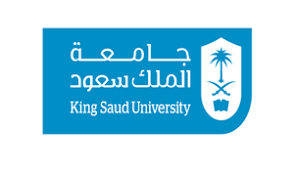 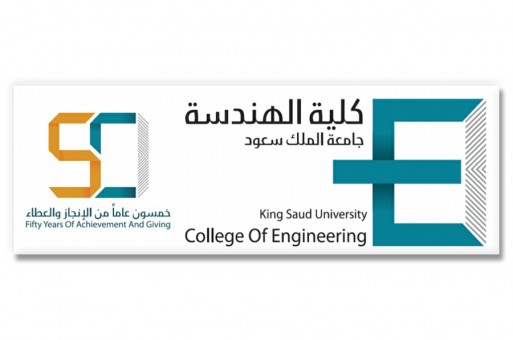 CE417: Construction Methods and Management
Tutorial #9
CH13: Concrete Form Design
Eng.Alothman
21 November 2018
Introductions:

The Timber Formwork Design  is design to supported the Plastic concrete mix during construction in the site.   

The fresh concrete will be reach the full design strength after 28 days for cement type I.

As shown in Photo below , During constructions of the last floor, the floors which are located down are not removed the shore , because the concrete doesn’t reach the design strength .
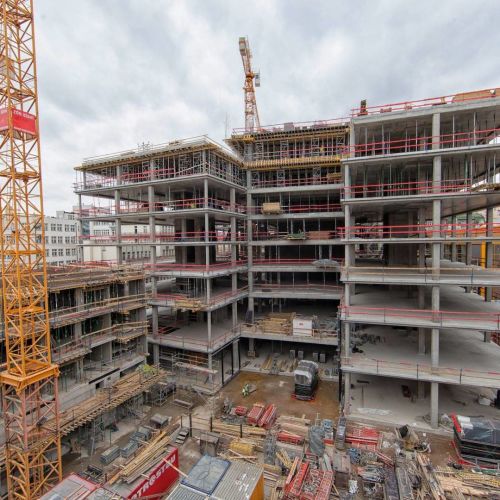 Eng.Alothman
21 November 2018
2
In timber formwork design should be not exceed allowable limit of :

Bending Moment :   is the reaction induced in a structural element when an external force or moment is applied to the element causing the element to bend.






Shear force: A force acting in a direction parallel to a surface or to a planar cross section of a body.




Deflection: The deformation of a beam is usually expressed in terms of its deflection from its original unloaded position. The deflection is measured from the original neutral surface of the beam to the neutral surface of  the deformed beam.
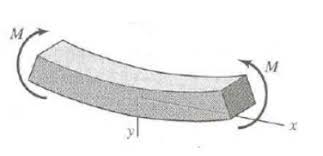 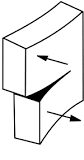 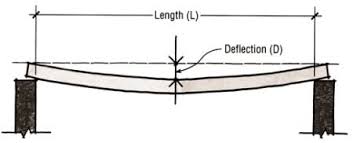 Eng.Alothman
21 November 2018
3
6m
53.52kN
8.92kN/m
=
Ax
By
Ay
Take ,∑M at A = 0 to find By
By(6)-53.52(3)= 0 , then By=26.76kN

Take , ∑Fy=0 to find Ay
Ay+By-53.52=0 , then Ay= 26.76kN
 Take , ∑Fx=0 to find Ax
Ax=0 kN
Eng.Alothman
21 November 2018
4
8.92kN/m
0kN
26.76kN
26.76kN
26.76kN
S.F.D
+
-
-26.76kN
M.F.D

By using Area methods 
26.76×0.5×3= 40.14 kN.m
40.14kN.m
+
Eng.Alothman
21 November 2018
5
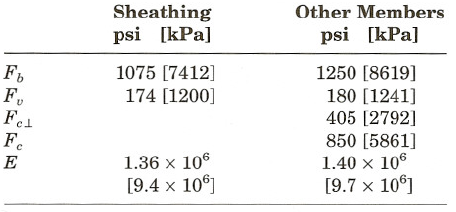 Eng.Alothman
21 November 2018
6
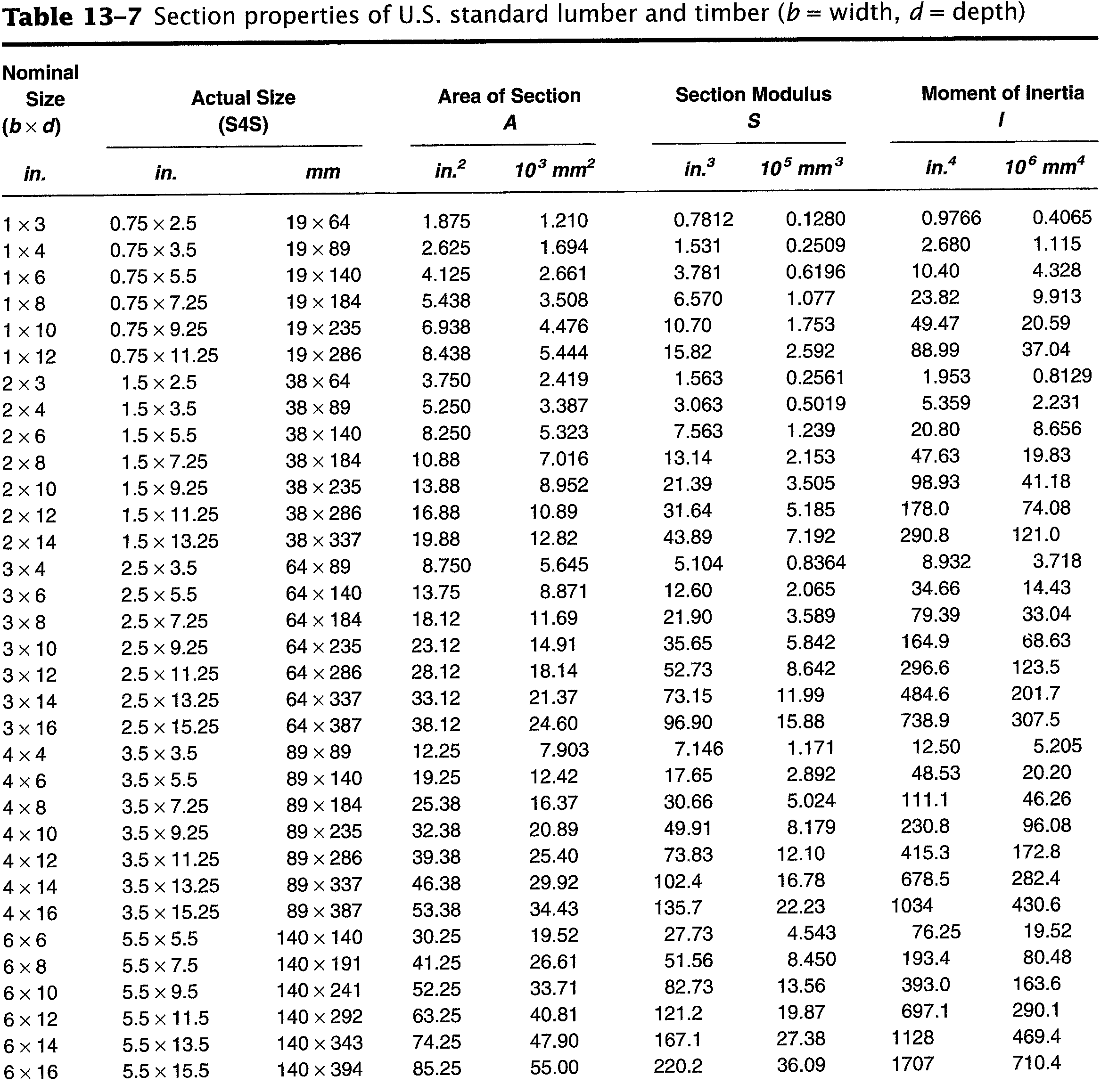 Eng.Alothman
21 November 2018
7
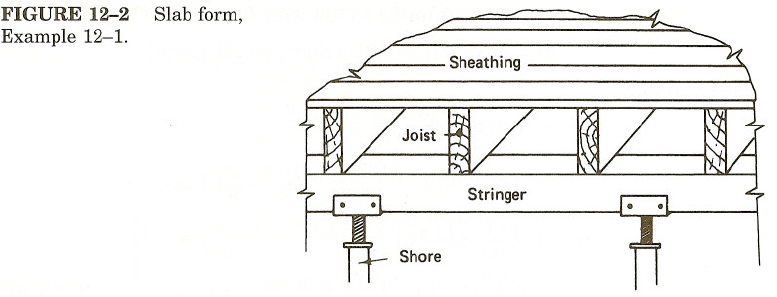 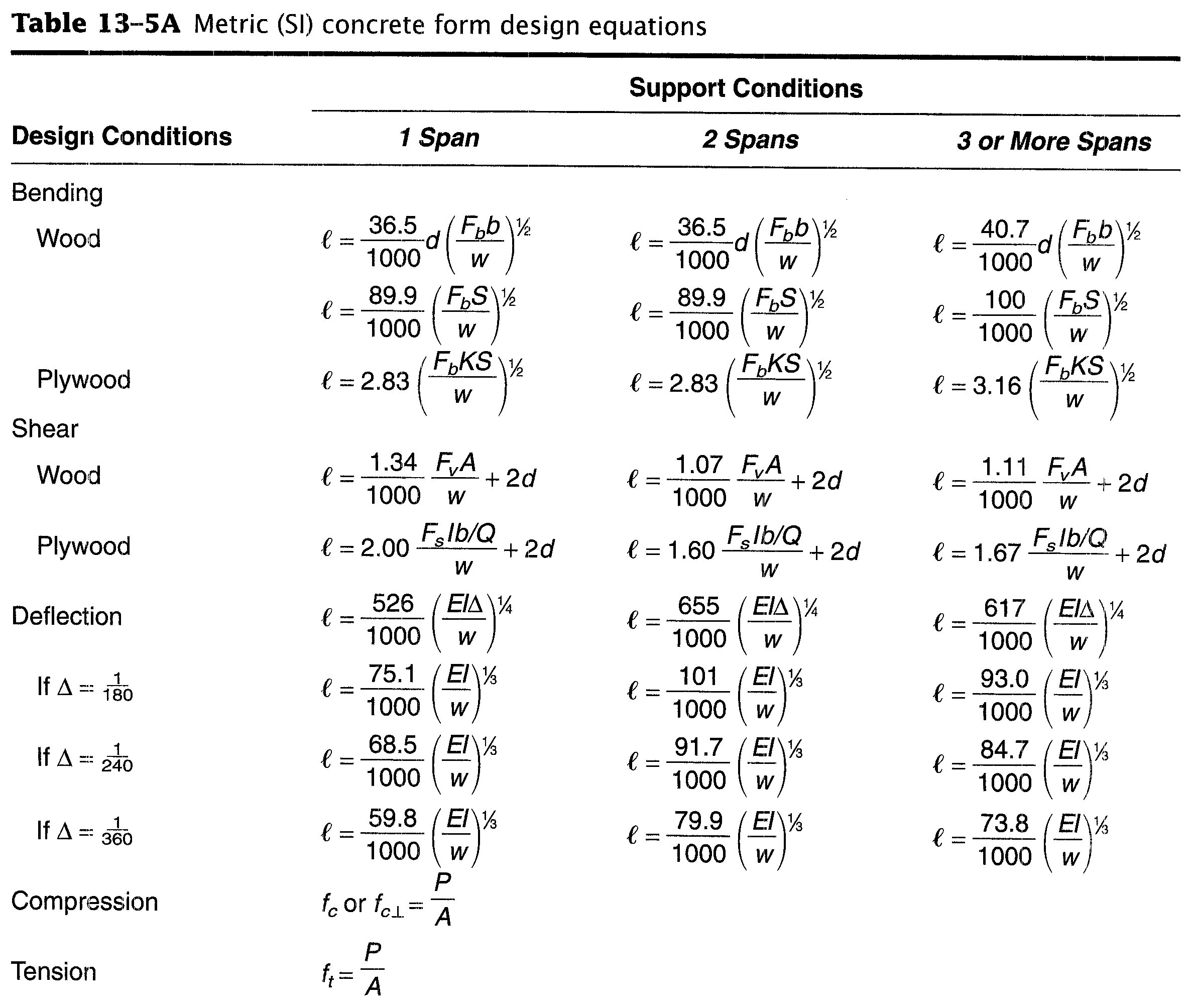 Eng.Alothman
21 November 2018
8
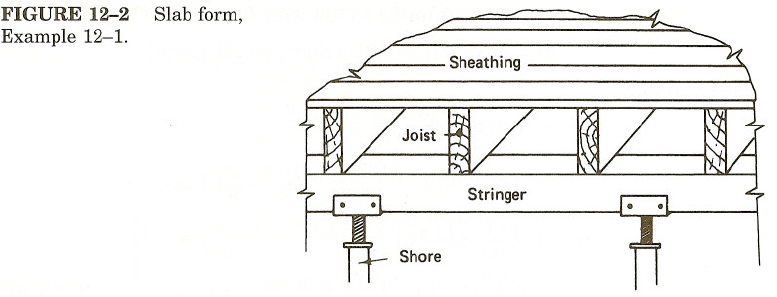 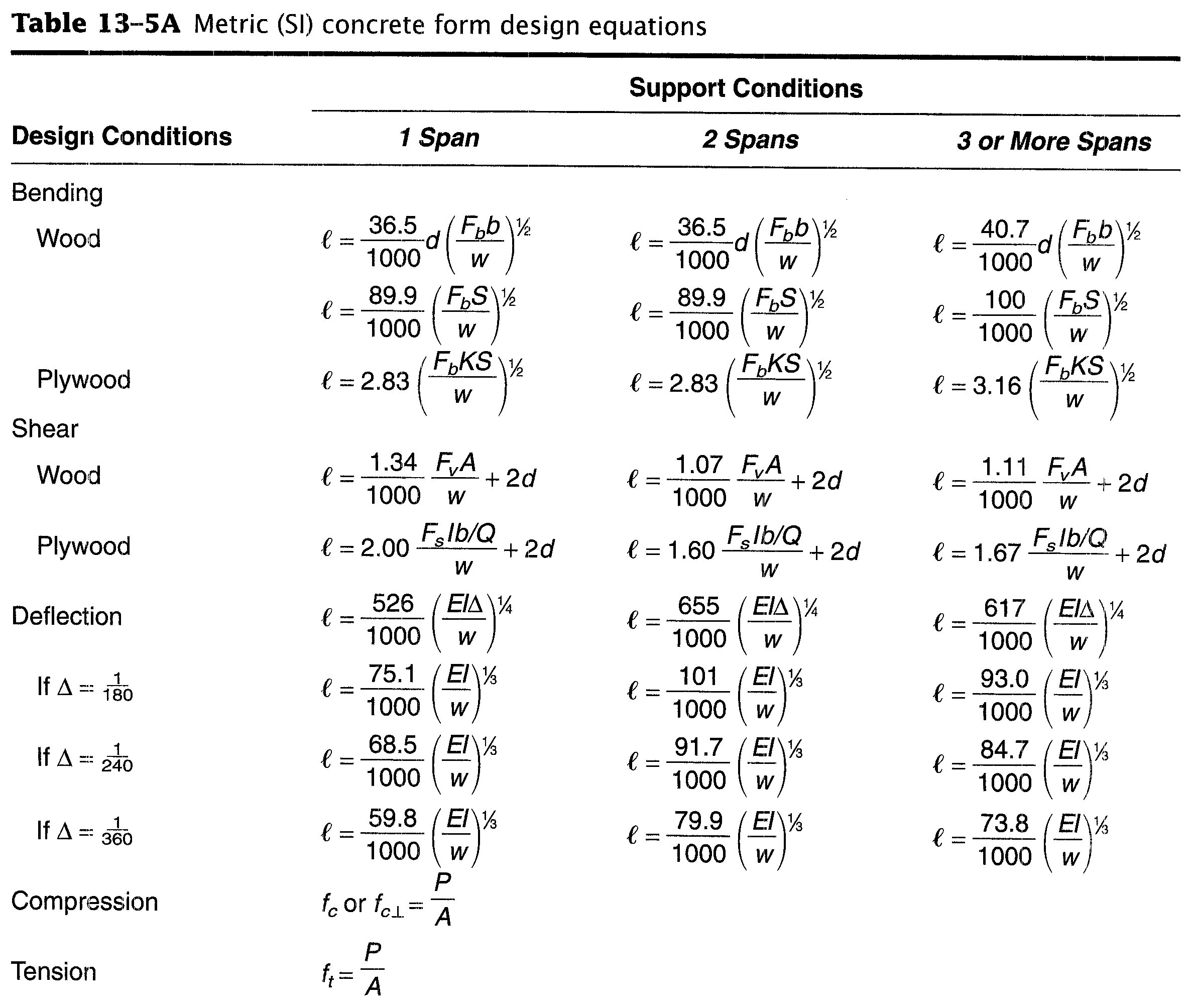 Eng.Alothman
21 November 2018
9
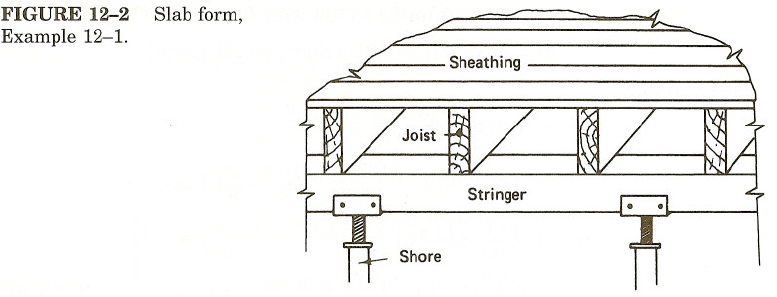 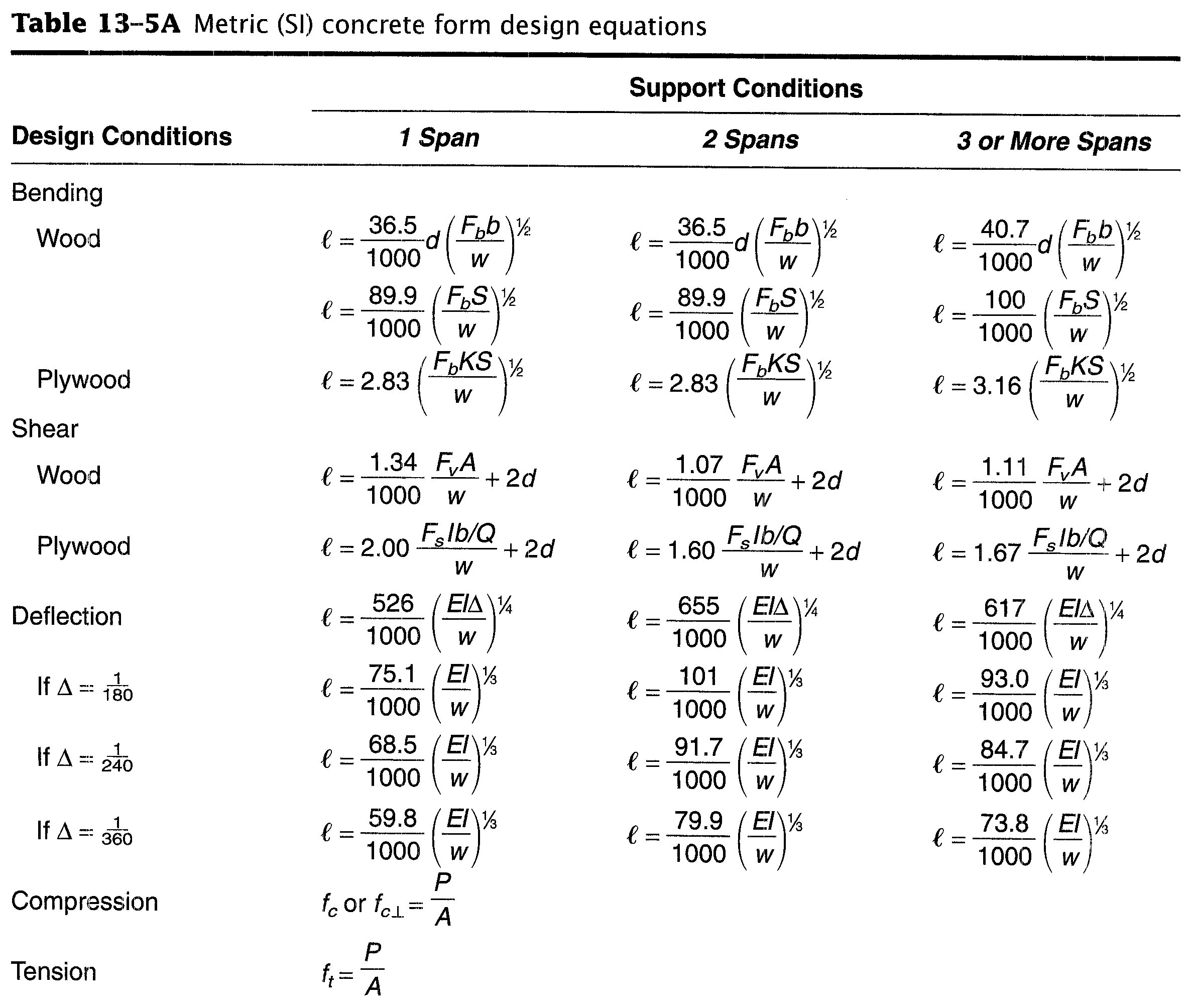 Eng.Alothman
21 November 2018
10
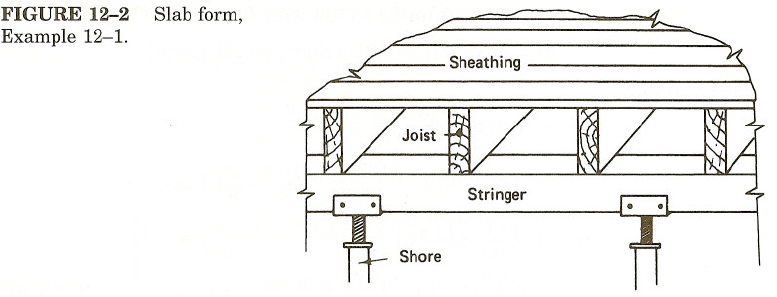 Eng.Alothman
21 November 2018
11
Thank You
Questions Please
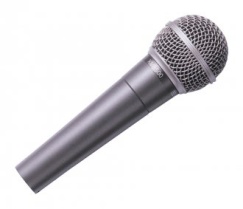 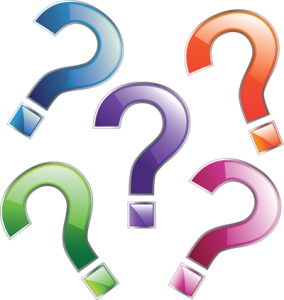 Eng.Alothman
21 November 2018
12